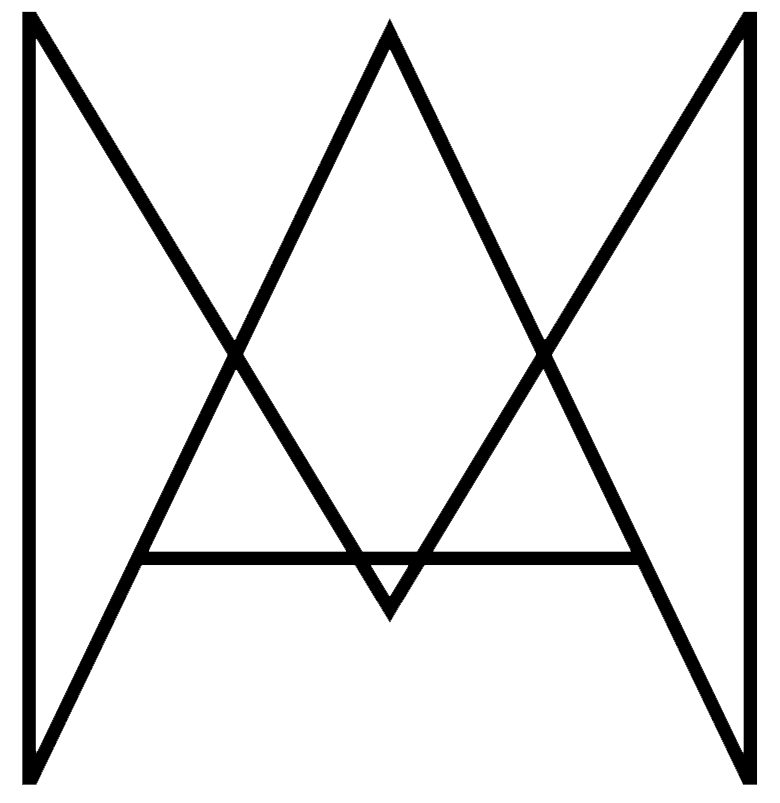 My sewing plan
QUESTIONS & ANSWERS